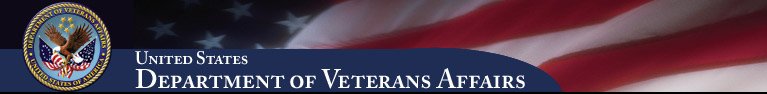 Information Technology Advanced Planning Briefing for Industry
June 16, 2015
Administrative Remarks
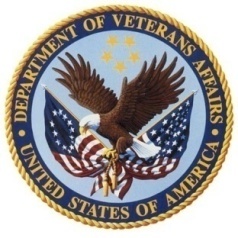 Please sign-in and wear your name tag
When leaving today, please drop off  your name tag in the identified boxes located outside the doors
Please put electronic devices in silent mode
Restrooms are located within the lobby of the theatre
There is no smoking inside the Pollak Theatre or other buildings
2
Administrative Remarks(Cont.)
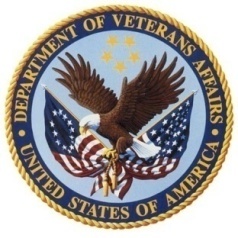 Asking Questions
Index cards are available on the back tables
Place in baskets at the back of the auditorium or hand to TAC personnel throughout the day
Live stream questions should be submitted to APBI.TAC@va.gov
Please indicate the topic and/or speaker to whom the question is directed
Questions will be answered during the panel discussion in the afternoon
3
Administrative Remarks(Cont.)
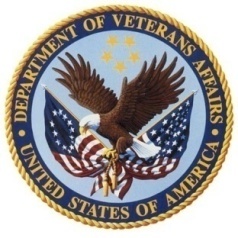 Information presented during this briefing represents the latest information
Government responses to today’s questions should be considered ADVISORY
The registration list, briefing charts, and live stream video of the event will be available on https://www.voa.va.gov under ‘IT APBI’ by tomorrow
Event Survey will be emailed to all participants – We encourage your feedback
Lunch will be offered at Magill Commons Dining Room
4
Agenda
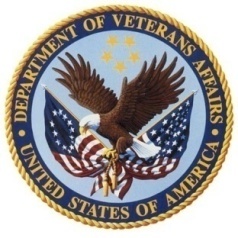 7:30 – 8:30	Registration/Networking
8:30 – 8:35	Welcome Remarks - Ms. Michele R. Foster, Associate Executive Director, Technology Acquisition Center
8:35 – 9:05	Keynote - Mr. Gregory L. Giddens, Principal Executive Director of Acquisition, Logistics and Construction  
9:05 – 9:35	Mr. Stephen W. Warren, Executive in Charge and Chief Information Officer, Office of Information and Technology 

9:35 – 9:50	Break 

9:50 – 10:20	FY 2015 IT Budget Execution and IT FY 2016 Budget - Ms. Luwanda Jones, Acting Deputy Assistant Secretary for
	Information Technology (IT) Resource Management/IT Chief Financial Officer and Executive Director, IT Acquisition
	Strategy and Facilities Management
10:20 – 10:50	Service, Delivery and Engineering (SDE) - Ms. Denise McLain, Acting Deputy Executive Director, Enterprise Systems
	Engineering

10:50 – 11:05	Break

11:05 – 11:35	Architecture, Strategy, and Design (ASD) - Dr. Paul Tibbits, Deputy Chief Information Officer, ASD
11:35 – 12:05	Product Development (PD) - Mr. Steve Schliesman, Acting Deputy Chief Information Officer, PD and Assistant Deputy 	Chief Information Officer, Project Management, PD

12:05 – 1:15	Lunch

1:15 – 1:45	Small Business Issues and Opportunities - Mr. Tom Leney, Executive Director, Small and Veteran Business Programs
1:45 – 2:15	Information Security Office - Mr. Stanley Lowe, Deputy Assistant Secretary for Information Security 
2:15 – 2:45 	Panel Session/Questions and Answers
2:45 – End      	Closing Remarks, Ms. Michele R. Foster, Associate Executive Director, Technology Acquisition Center
5